O. Licht en Kleuren
Wat is licht?
deeltje, want licht gaat in een rechte lijn (Newton)


golf (Huygens), want er komen dingen voor die ook je ook bij watergolven ziet (buiging en interferentie
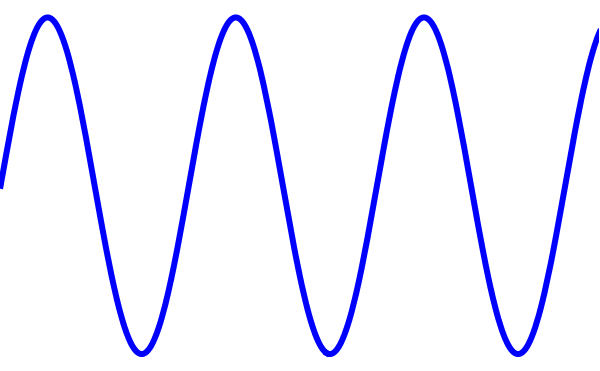 Golflengte
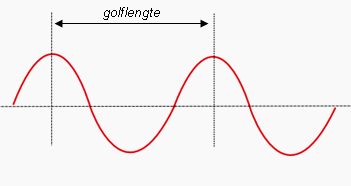 golflengte λ (spreek uit lambda) is de afstand die in golf in één trillingstijd aflegt

Als een golf voorwerpen tegenkomt die ongeveer even groot (of kleiner) zijn dan de golflengte gebeuren er vreemde dingen …
Buiging
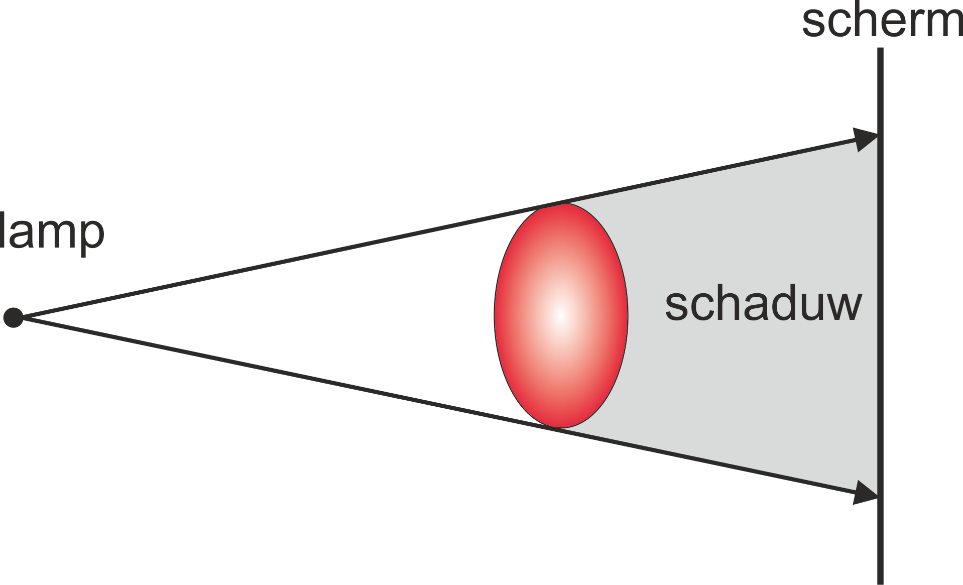 Schaduw




Watergolven
geen duidelijke schaduw
golven buigen om het voorwerp
hoe zit het met licht
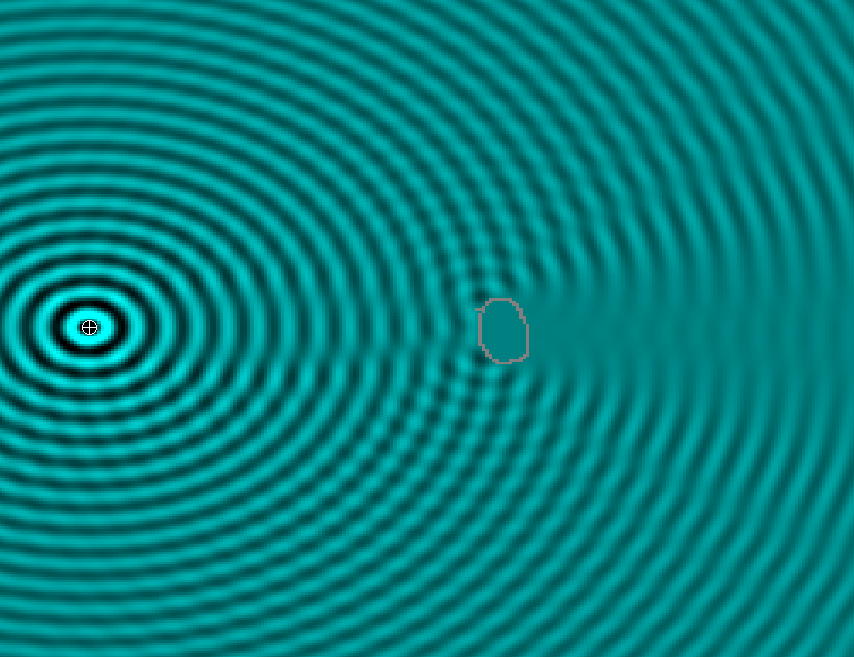 Buiging van licht
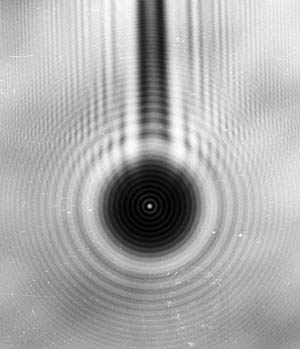 Golflengte van licht is erg klein. De golflengte van zichtbaar licht is kleiner dan een micrometer (duizendste van een millimeter)

Schaduw van een piepklein cirkelvormig voorwerp
Interferentie
2 golven (met gelijke golflengte) kunnen elkaar versterken of uitdoven





dit kun je niet verklaren met lichtdeeltjes (deeltje + deeltje = niets)
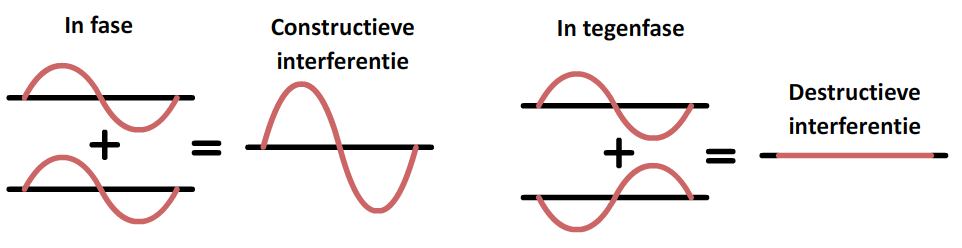 Interferentie bij 2 bronnen
je ziet lijnen waar de golven van de 2 bronnen elkaar uitdoven
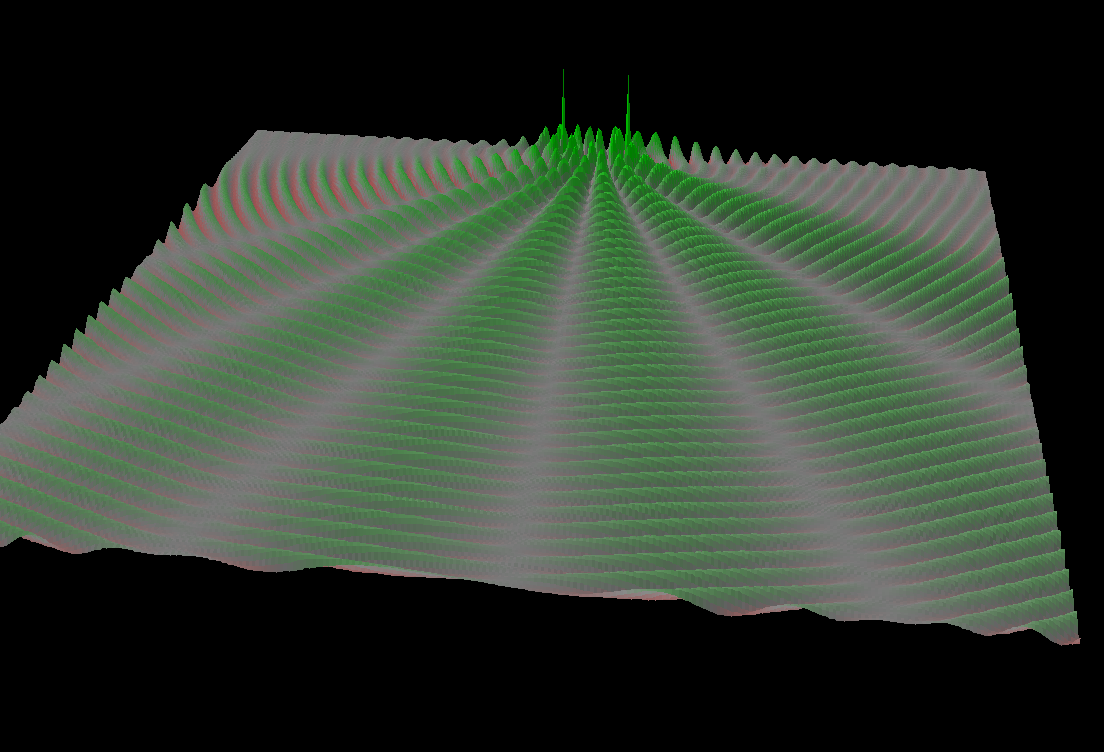 Interferentie bij 2 lichtbronnen
Bij licht zie je dezelfde verschijnselen als bij water- en geluidsgolven


conclusie: licht is een golf
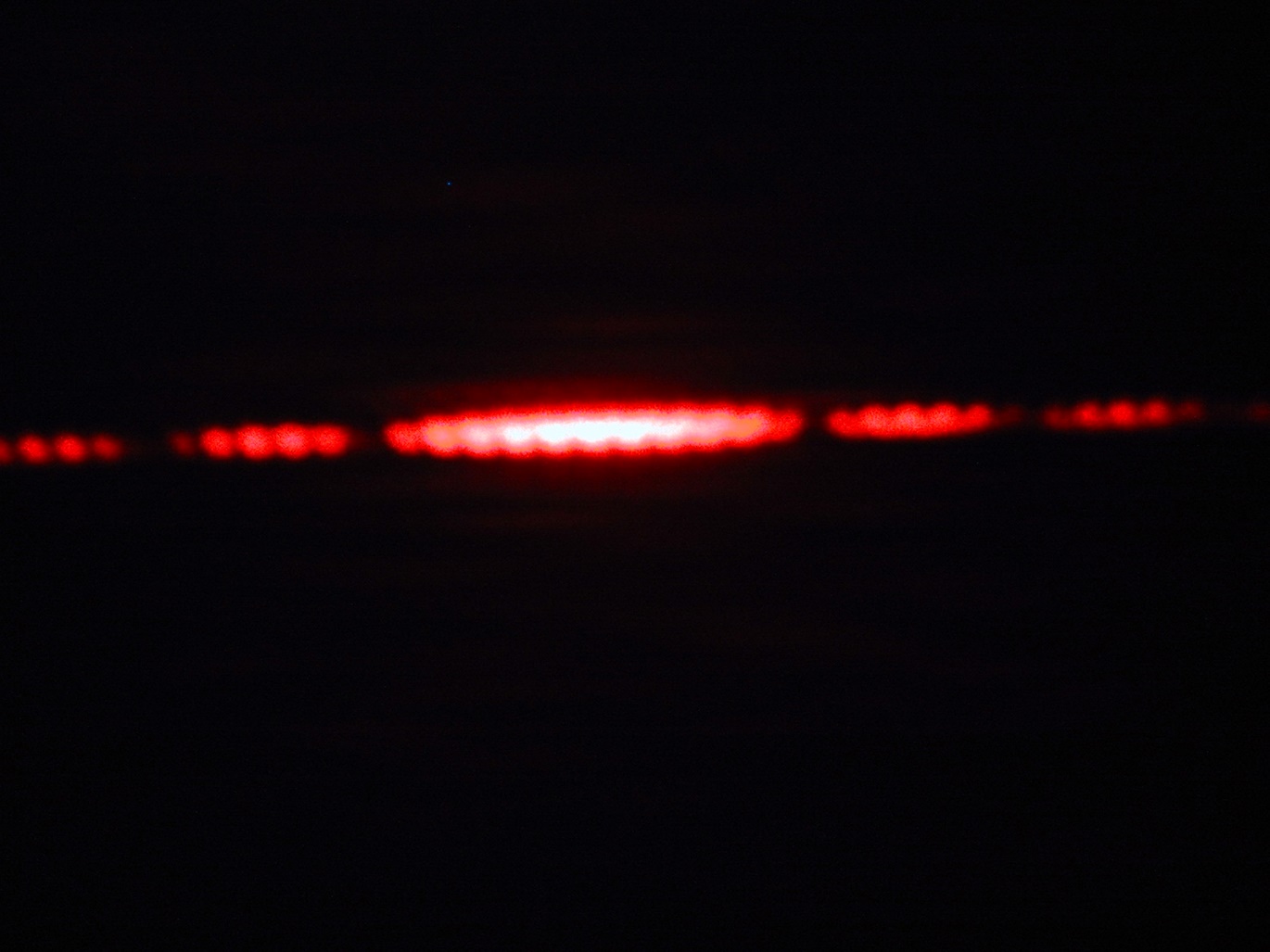 Golfeigenschappen
golflengte is een maat voor de kleur (rood = 800 nm; violet = 400 nm)





de snelheid van licht c = 299 792 458 m/s (Binas tabel 7)
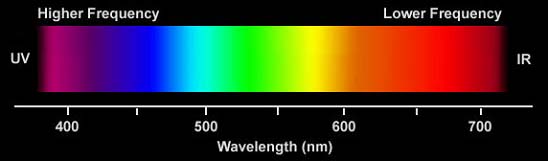 Wit licht
Wit licht bestaat uit alle kleuren (=spectrum)
Spectrum kun je zichtbaar maken met een prisma of een tralie






Kleuren breken een klein beetje verschillend
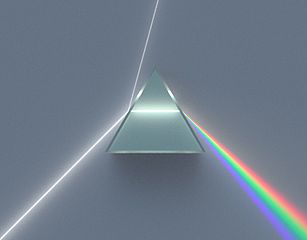 Tralie
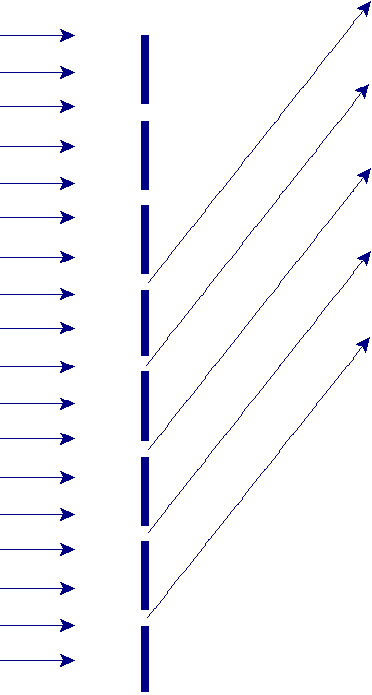 Heel veel openingen vlak naast elkaar (duizenden openingen per cm)
Als je één kleur licht (monochromatisch) gebruikt krijg je duidelijke stippen
In het midden het hoofdmaximum; daarnaast nevenmaxima
Bij wit licht allerlei kleuren
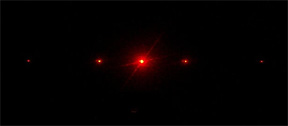 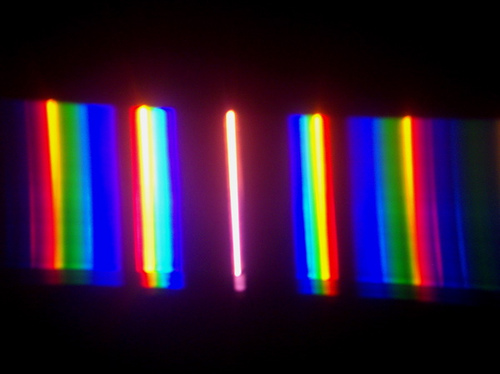 Spectroscopie
Nauwkeurig onderzoeken van spectra uitgezonden door sterren en materialen

Zuivere stoffen kunnen maar een bepaalde kleuren licht uitzenden (zie binas tabel 20) en absorberen
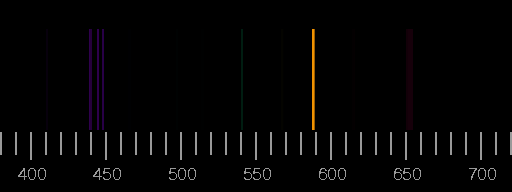 Spectrum van Natrium
Fraunhoferlijnen
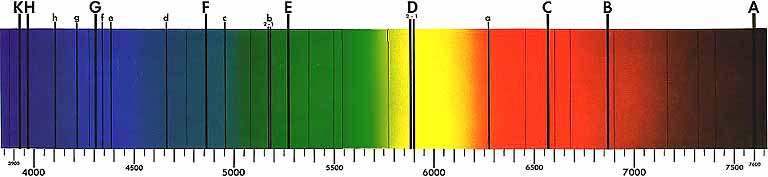 Spectrum van de zon



Uit de kleuren die ontbreken (zwarte lijnen) kun je afleiden wel stoffen in de buitenste laag van de zon voorkomen
Doppler effect
Toon wordt hoger; golflengte kleiner als een geluid op je afkomt. Wordt in elkaar gedrukt
Voor licht geldt hetzelfde
Van sterren die naar ons toe bewegen wordt de golflengte kleiner   blauwer
De meeste sterren bewegen bij ons vandaan  roodverschuiving
Kleuren zien
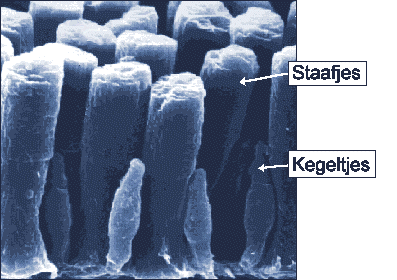 Op het netvlies zitten kegeltjes en staafjes
kegeltjes zijn voor het kleur zien
staafjes voor zwart/wit  gevoeliger

3 soorten kegeltjes 
A voor blauw/violet
B voor groen/geel
C voor oranje/rood
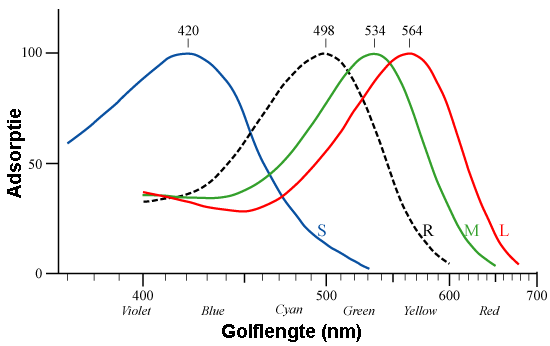 Voorbeeld
Welke kleur neem je waar als een bundel licht evenveel licht van 420 nm (violet) en 540 nm (groen) bevat.






ongeveer gelijk: minst A, meest C     ongeveer 480 nm
Mengkleuren
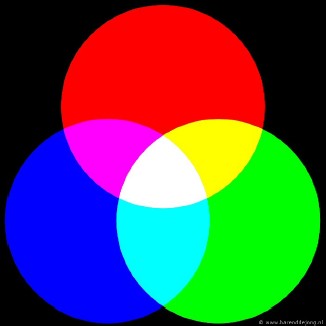 Kleuren niet in het spectrum voorkomen: aspectrale kleuren

Mengen van licht  additief mengen  in het mengsel zitten meer kleuren; het wordt lichter
Mengen van verf  subtractief mengen  er worden steeds meer kleuren geabsorbeerd en dus minder gereflecteerd; het wordt donkerder
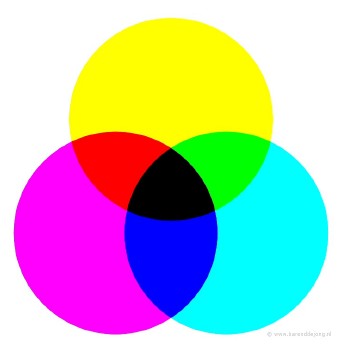 Kleurendriehoek
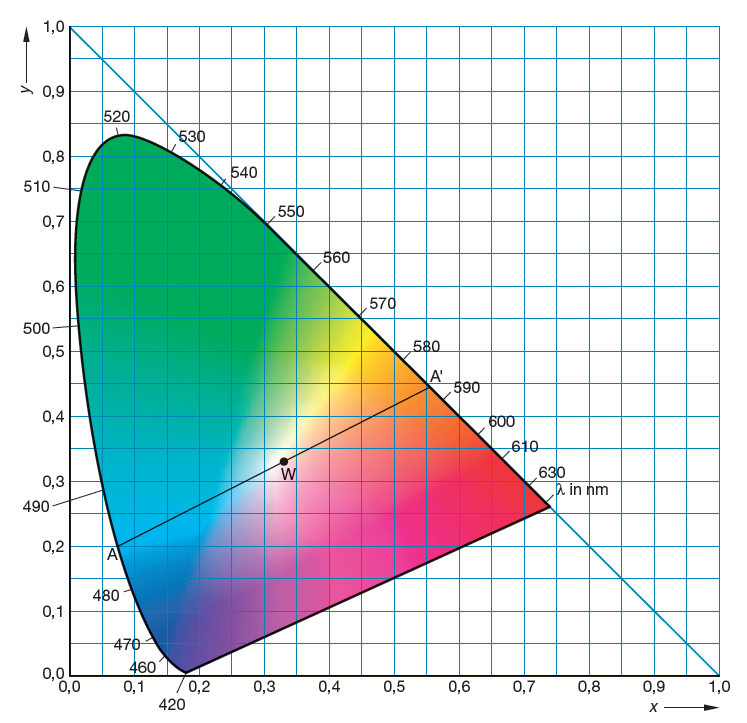 Alle mengkleuren die je kunt maken door Rood (horizontaal), Groen(verticaal) en Blauw 

R+G+B = 1

b.v R =0,2 en G = 0,3   
B = 0,5
Complementaire kleuren
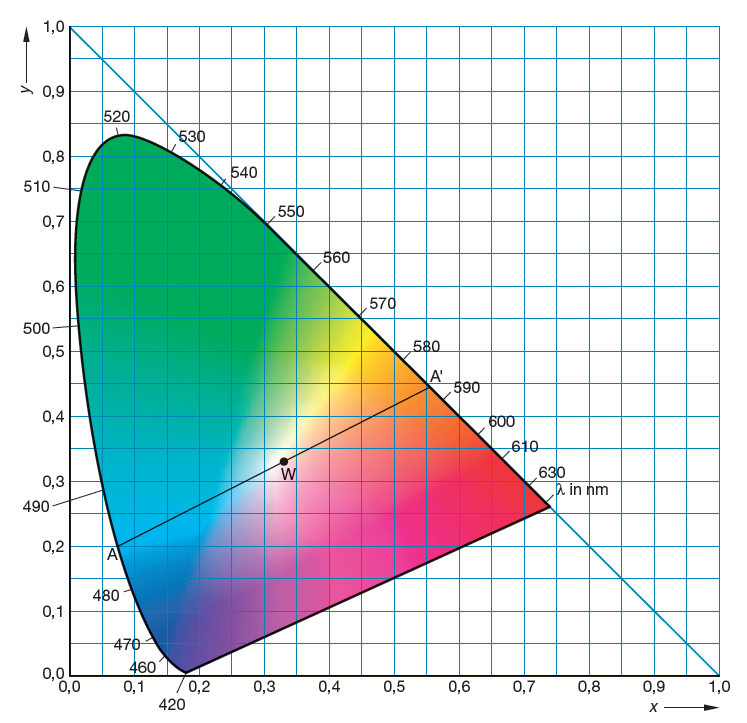 kleur + complementaire kleur = wit

A’ is de complementaire kleur van A

R = G = B = 0,33 geeft Wit licht